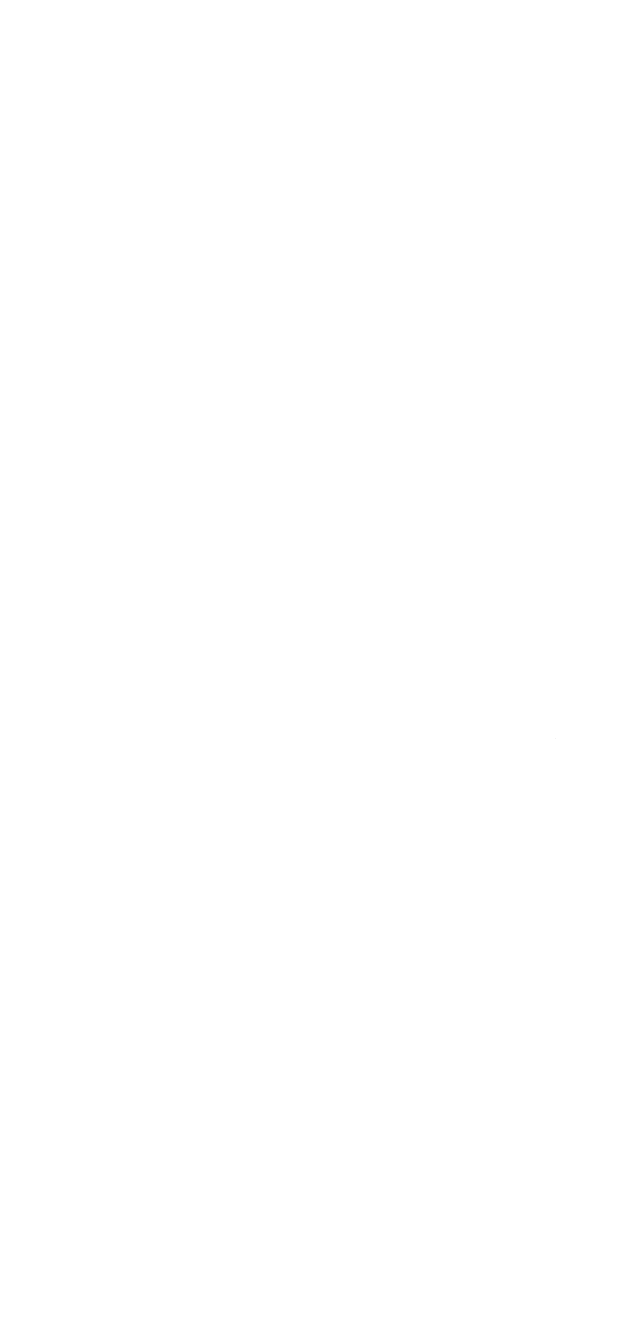 „GRAD PO MJERI MLADIH”
Elizaveta Bulavina, Lucija Poduje, Lucija Horvat, Dora Mitić
O nama...
Srdačan pozdrav!

Mi smo učenice trećeg razreda Gimnazije Pula. Bile smo oduševljene natječajem jer želimo vidjeti Pulu u boljem svjetlu te smo ujedno i veliki fanovi Arctic Monkeysa. Nikako se nismo mogle složiti oko samo jedne ideje pa predstavljamo četiri nama najbolje ideje o poboljšanju života mladih u Puli. Nakon Covid-19 situacije želimo opet vidjeti i oživjeti socijalni život mladih Pule.
NAŠE IDEJE…
01 VIKEND MLADIH
02 POTRAGA ZA BLAGOM/ESCAPE ROOM
"mozganjem" do blaga
likovna, glazbena, filmska umjetnost
04 DANI SVJETSKE KUHINJE
03 MODNE REVIJE
"pametna ljepota"
"tanjurom oko svijeta"
01 VIKEND MLADIH
Manifestacija „Vikend mladih” održavala bi se zadnji vikend u mjesecu, a povezivala bi glazbenu, likovnu i filmsku umjetnost

Cilj je pokazati kreativnost i potencijal mladog stanovništva Pule kroz razne izložbe, koncerte i projekcije filmova na kojima bi mogli sudjelovati srednjoškolci i studenti

Npr. jedan mjesec kroz Ulicu Sergijevaca bi bili izloženi likovni radovi mladih umjetnika, drugi mjesec održao bi se koncert lokalnih bendova ili solista na Forumu, a treći projekcija učeničkih filmova domaće izrade 

U ovu ideju mogu se uklopiti primjerice i ples,  fotografija, dramske predstave,…

Stvorila bi se internetska stranica specificirana za prijave i objavu programa
1.1.  LIKOVNE IZLOŽBE
Radovi bi bili izloženi kroz Ulicu Sergijevaca cijeli vikend

Tema bi bila određena prema godišnjem dobu (npr. zimi tema "Ledena kraljica")

Radovi bi se plastificirali kako bi se zaštitili od vanjskih uvjeta (vlage, kiše,…)
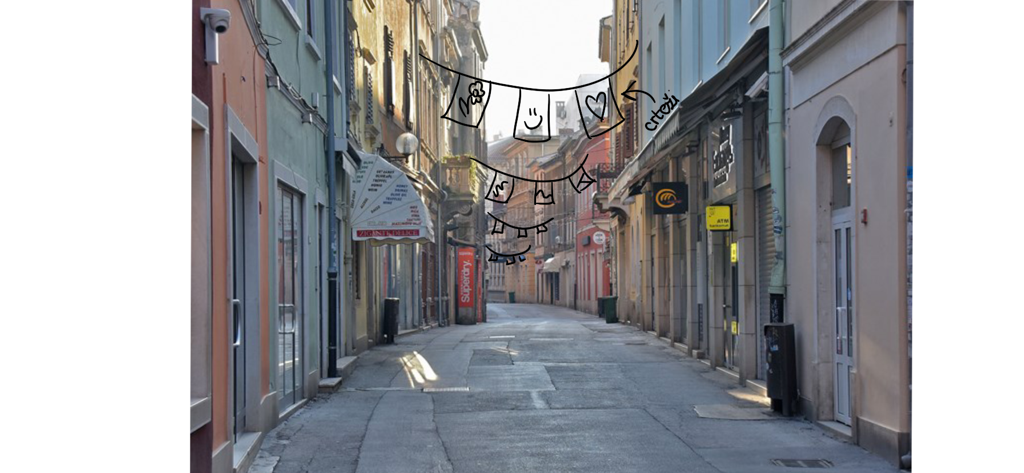 1.2. KONCERTI MLADIH PULSKIH GLAZBENIKA
Srednjoškolski i ostali mladi pulski glazbenici mogu istaknuti svoj talent i s publikom podijeliti svoju ljubav prema glazbi na pozornici postavljenoj na Forumu 

Koncerti bi se održavali u večernjim satima subotom i nedjeljom u trajanju od otprilike 2-3 sata
1.3. PROJEKCIJA FILMOVA
Mladi kreativni filmoljupci mogu predstaviti vlastite kratke ili dugometražne filmove koje su osobno snimili

Filmovi bi se navečer projicirali na platnu u Titovom parku

Gledatelji bi sjedili na travi pod zvijezdama te mogli besplatno uživati u filmovima budućih redateljskih nada
PRIMJERI POSTERA ZA PRIJAVU
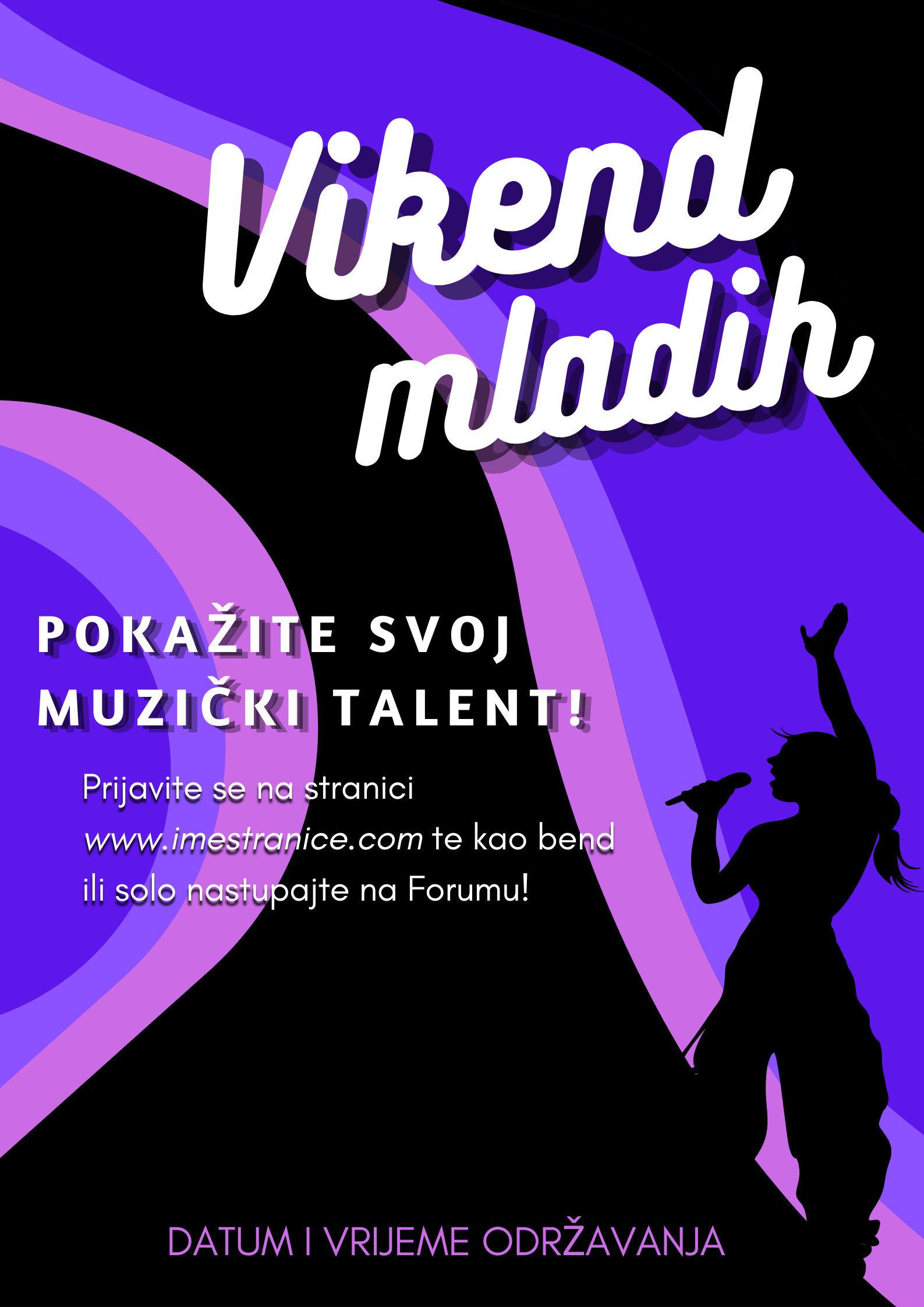 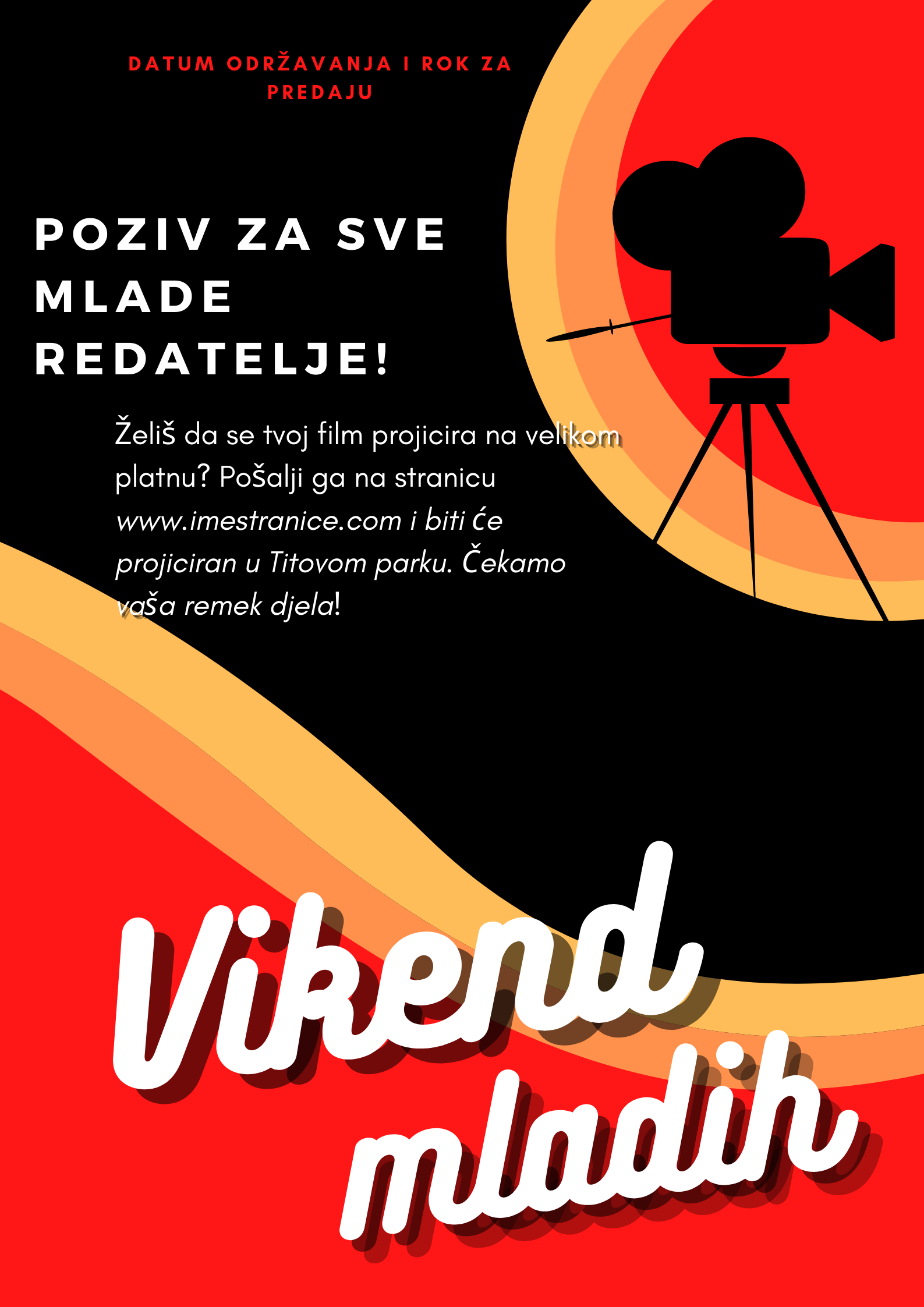 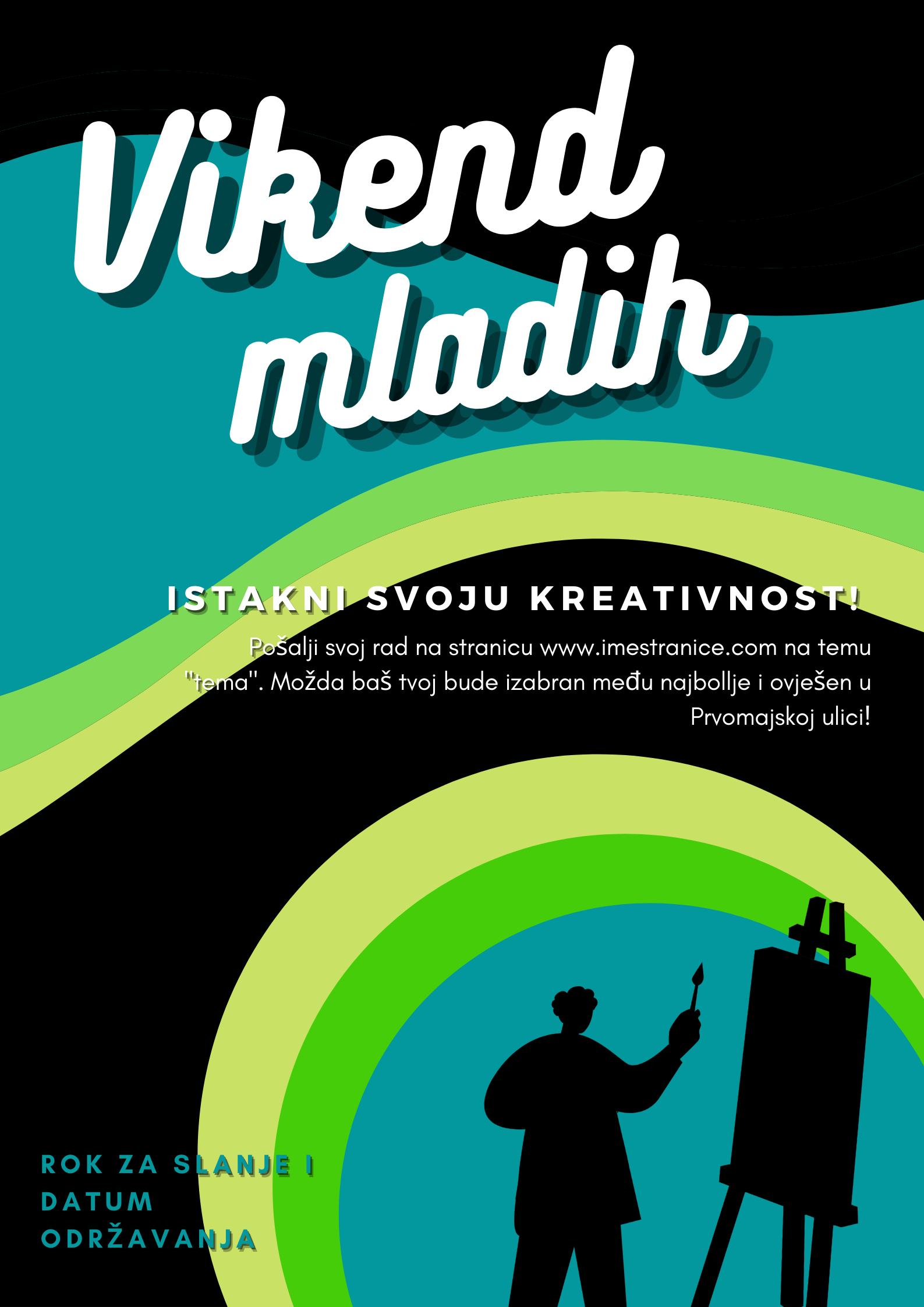 Sve plakate osmislila i izradila Elizaveta Bulavina
02 POTRAGA ZA BLAGOM/ESCAPE ROOM
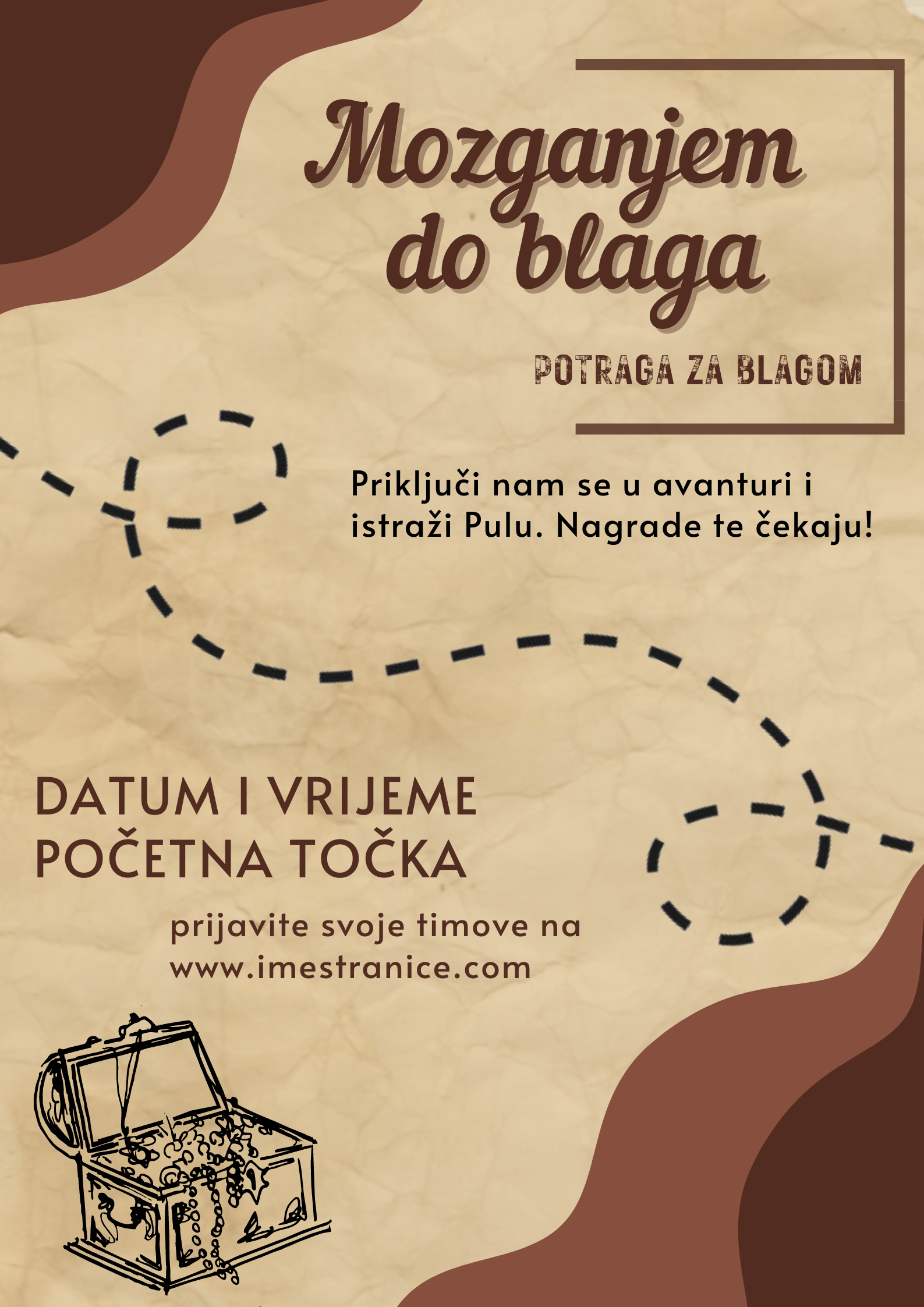 Potraga za blagom ili escape room održavao bi se svakih 2 mjeseca

Lokacije bi se svaki put mijenjale te bi potrage bile organizirane u različitim dijelovima Pule

Teme i zadatke smišljao bi tim od otprilike 10 osoba koji bi se prijavljivali preko, za to također specificirane stranice, a u potrazi sudjelovali petočlani timovi 

Cilj je potaknuti mlade na razmišljanje i samostalno istraživanje tema s kojima nisu dovoljno dobro upoznati rješavanjem zadataka i mozgalica koji će ih dovesti do cilja

Teme bi se primarno fokusirale na istraživanje povijesti Pule, ali mogu biti povezane sa znanosti, više se usredotočiti na matematičke zadatke,…

Pobjednička ekipa bi osvojila nagradu, a manje nagrade osigurale bi se i osobama koje su sudjelovale u organiziranju događaja 

Primjeri nagrada: poklon bonovi, knjige, torbe, slušalice,...
Click to add text
03 MODNE REVIJE
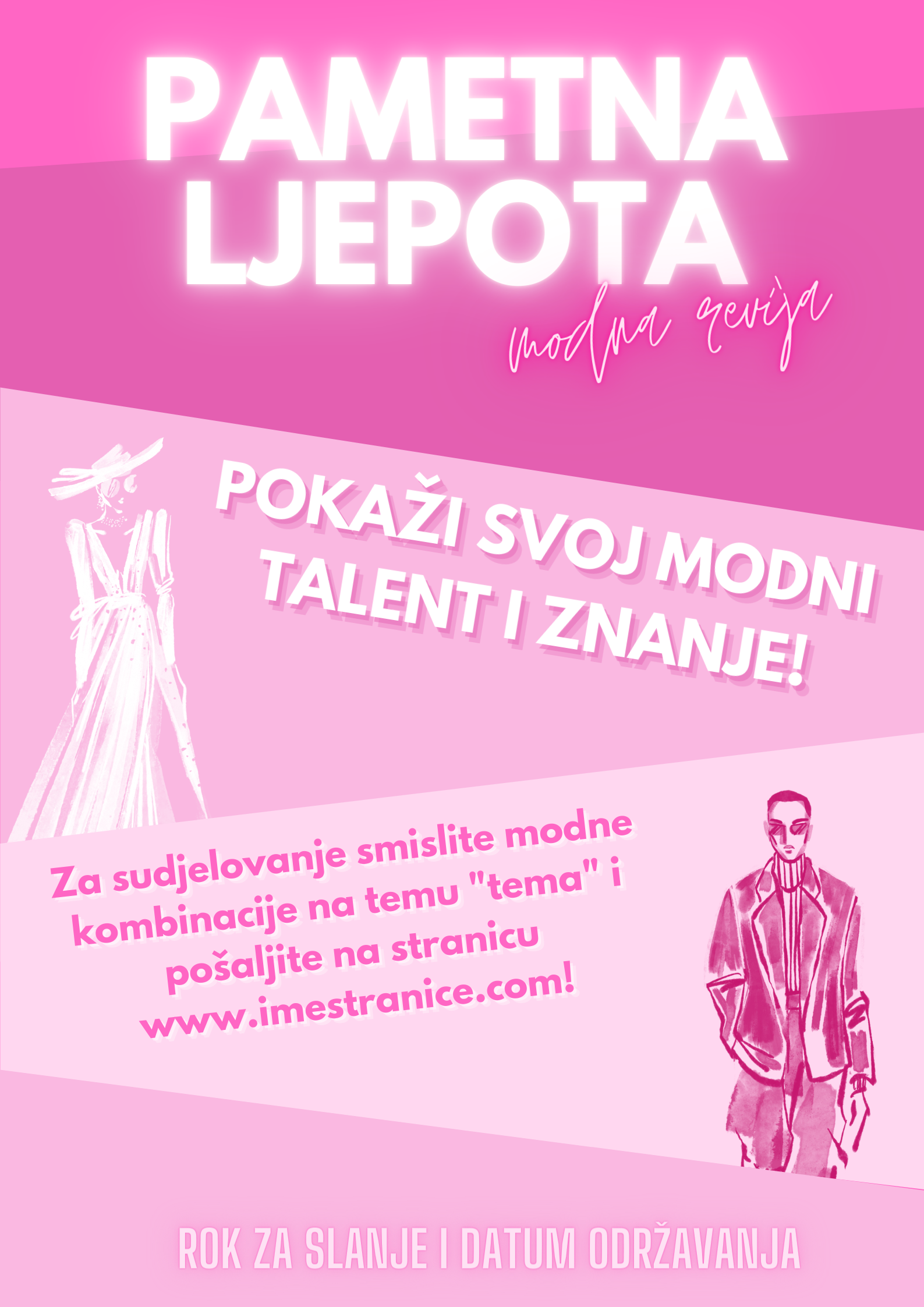 Svaka tri mjeseca održavala bi se modna revija kroz Ulicu Sergijevaca sa završetkom na Forumu

Tema bi se mijenjala svaki put, a cilj je putem mode educirati gledatelje --> teme bi primjerice mogle biti vezane uz razna povijesna razdoblja pa bi se revijom prikazala moda tog perioda ili bi se mogli osvještavati aktualni društveni problemi

Naglasak bi bio i na razvijanju kreacija koristeći se recikliranim materijalima
04 DANI SVJETSKE KUHINJE
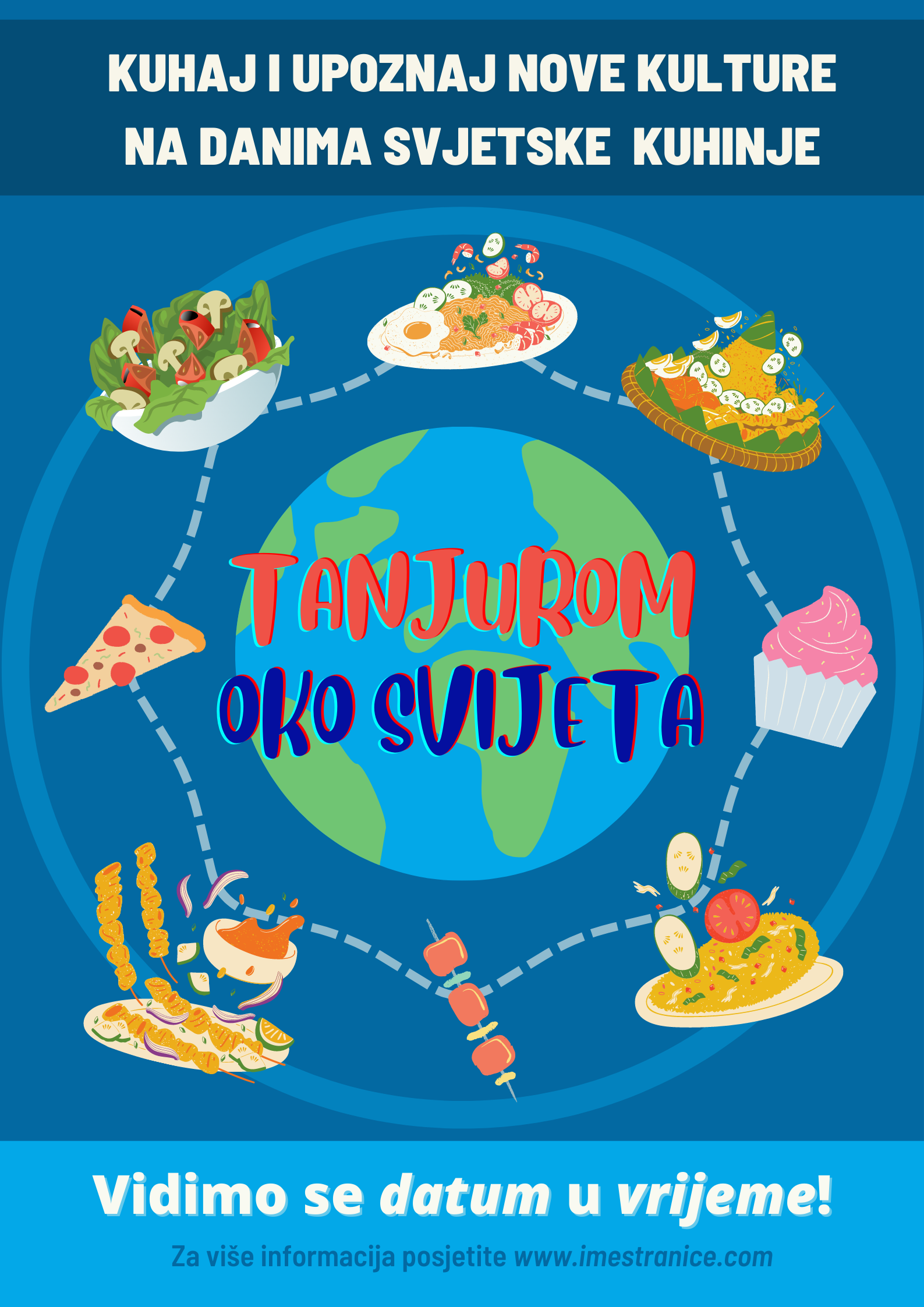 Manifestacija bi se održavala jednom u dva mjeseca, a svaki put bi se prezentirala i kuhala hrana drugih nacionalnih kuhinja

Uz degustaciju zanimljivih nacionalnih jela, moguće bi bilo pohađanje satova kuhanja te bi bili  postavljeni i plakati ili prezentacije za edukaciju o kulturi tog naroda/države

Na proljeće i ljeto bi se održavala na otvorenom (npr. Šijanska šuma), dok najesen i zimi u zatvorenom prostoru (hotel/šator)
Click to add text
HVALA NA RAZMATRANJU NAŠIH IDEJA! :))